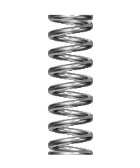 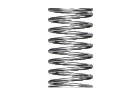 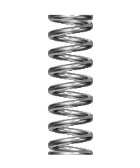 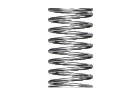 L
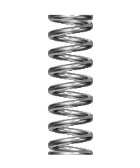 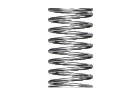 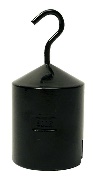 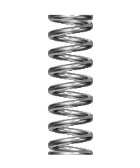 m
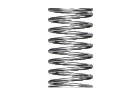 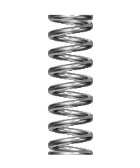 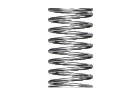 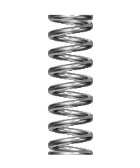 Δx
d
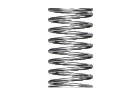 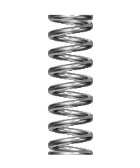 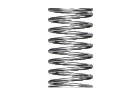 h
r
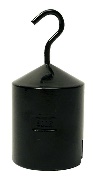 j
m